«Число и цифра 4»
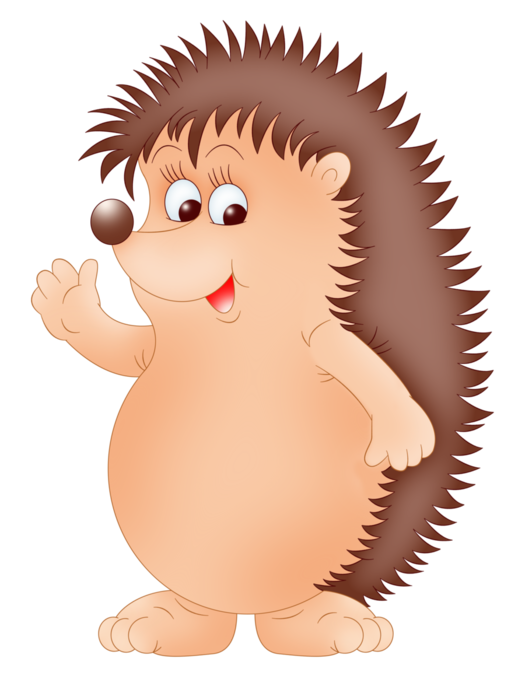 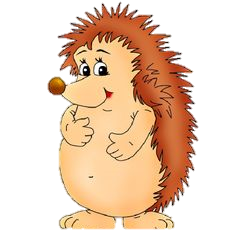 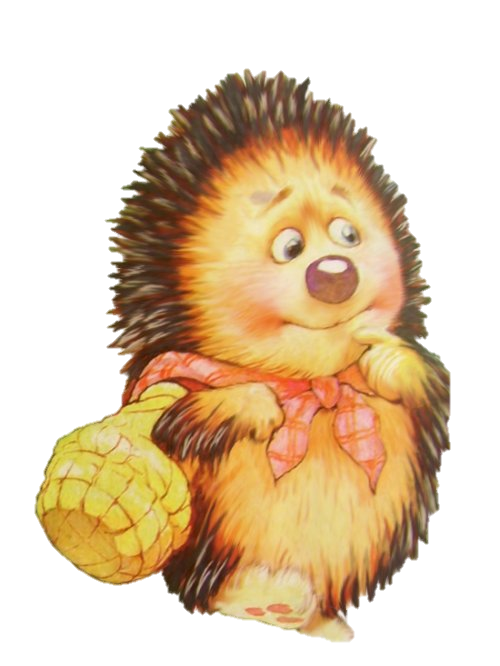 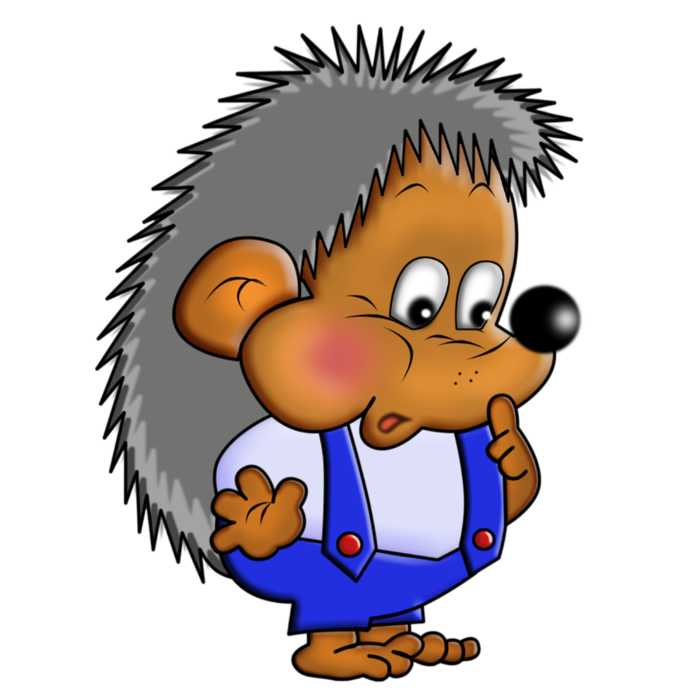 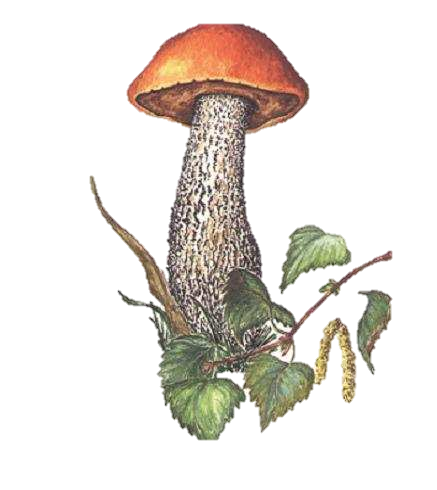 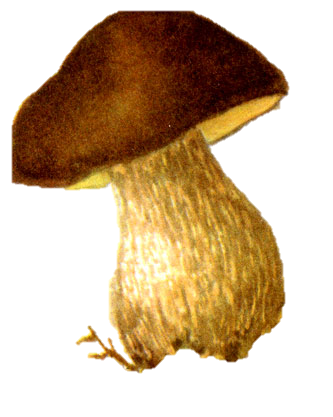 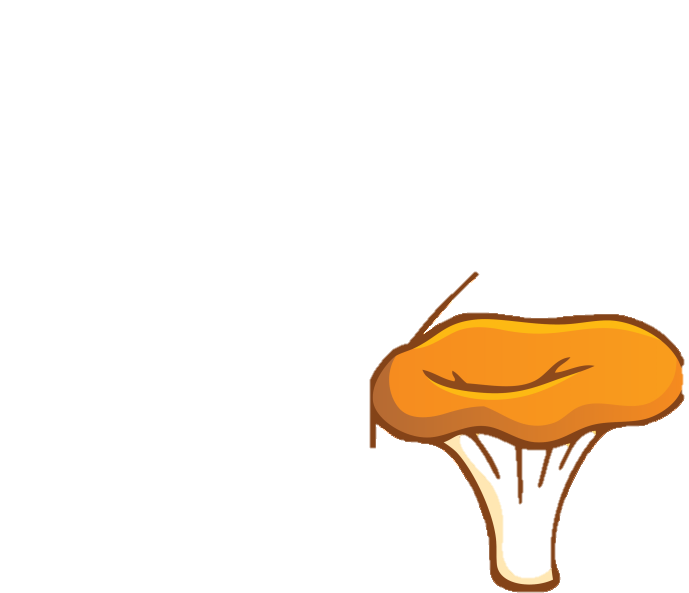 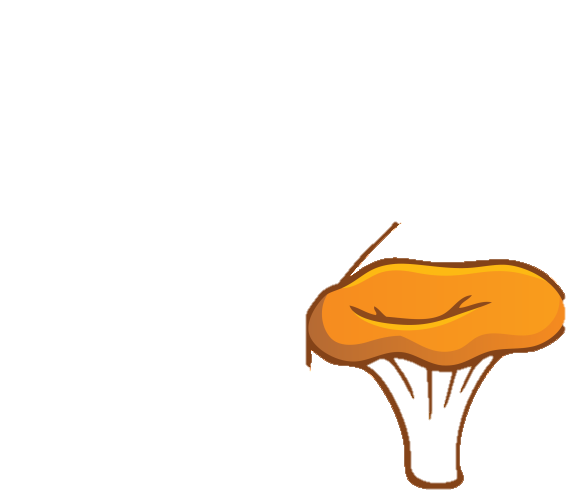 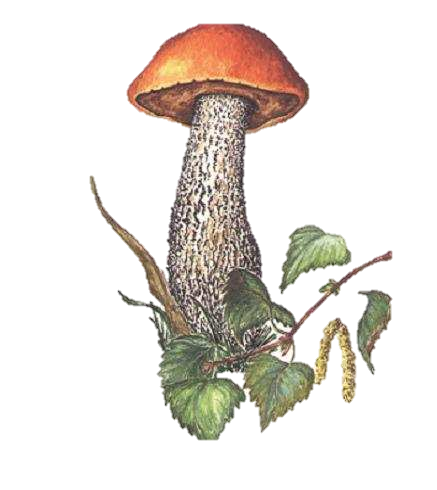 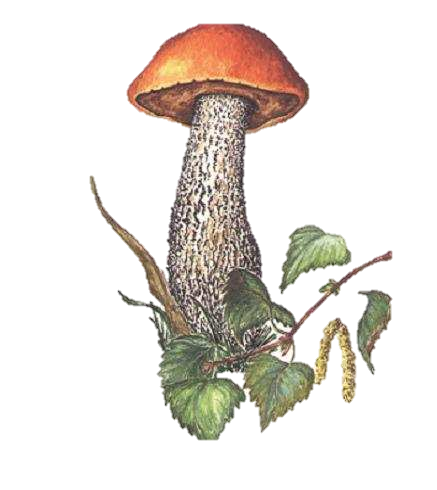 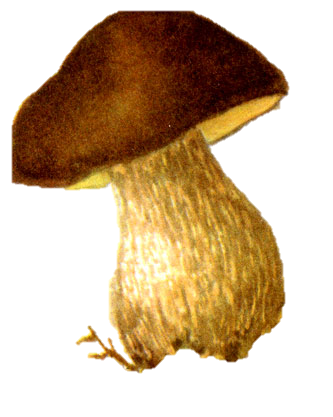 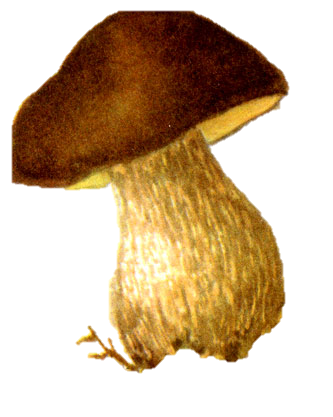 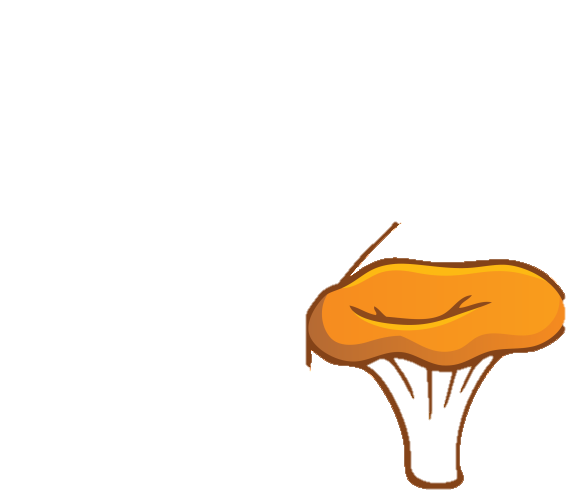 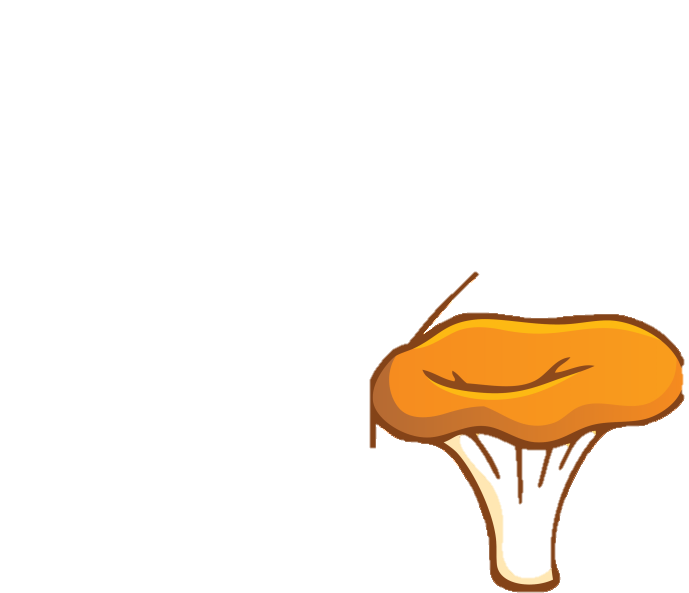 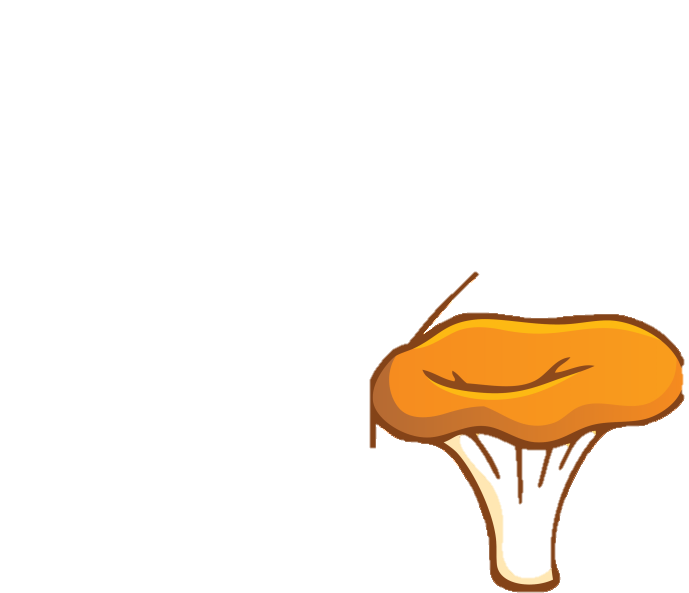 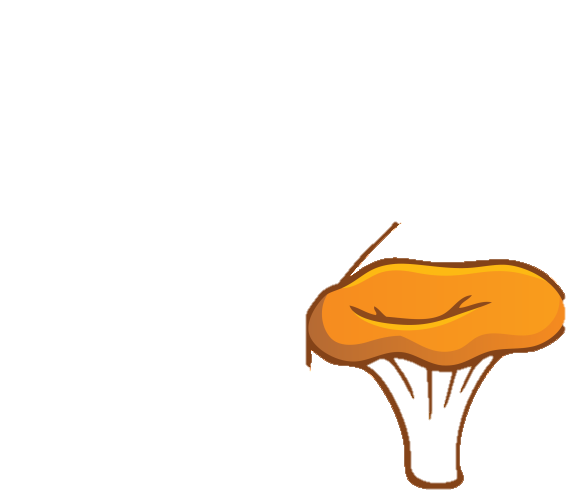 4
1
3
4
3
1
4
1
3
4
2
2
1
1
1
1
4
1
2
4
1
1
1
4
2
2
1
4
1
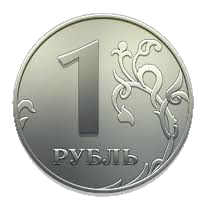 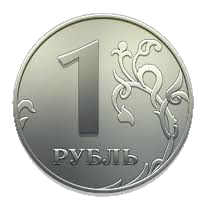 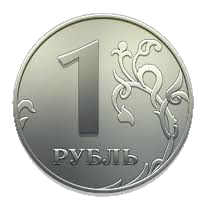 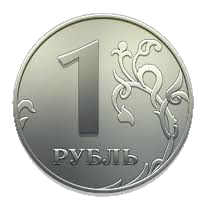 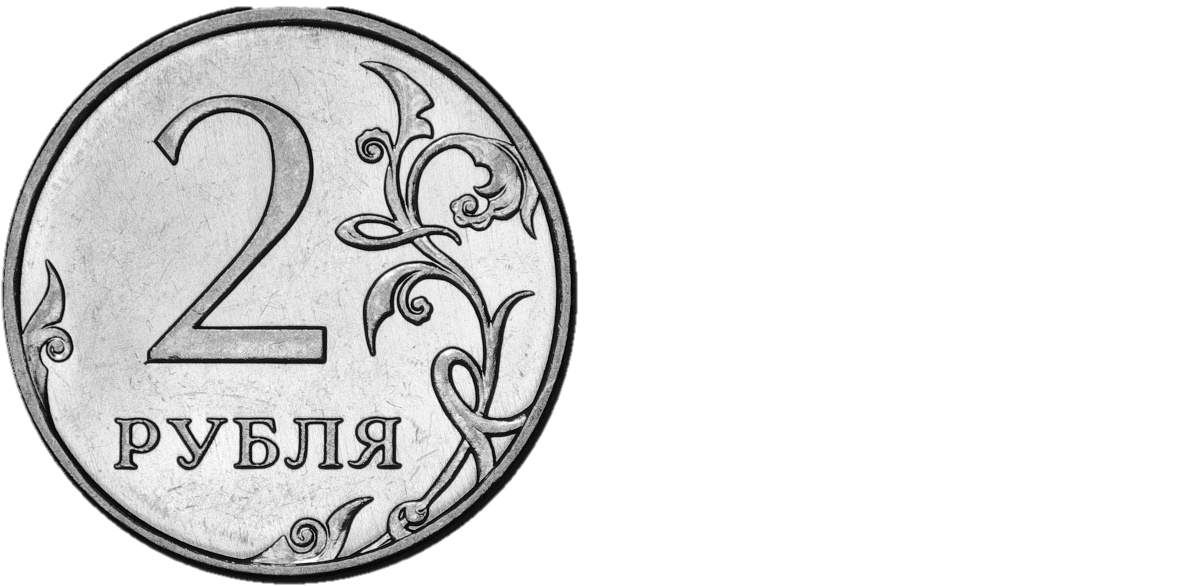 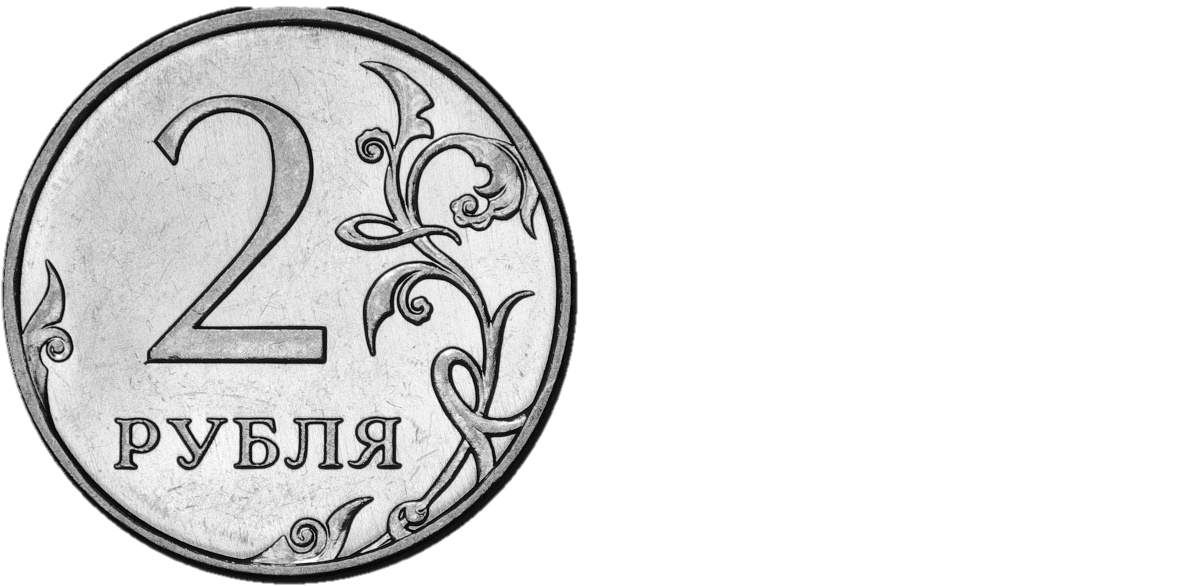 Молодцы